Raportimi i Institucioneve Publike dhe Administrimi i Denoncimeve gjatë Fushatës Zgjedhore: Sfidat dhe mundësitë për përmirësim
DREJTORIA E LIGJSHMËRISË
Raportimi i veprimtarive publike
Ndërfaqja e raportimeve

Ndërfaqja e raportimeve ndjek hapat administrative si vijon: 

Identifikimi dhe njoftimi i institucioneve përgjegjëse për raportimin e veprimtarive publike,
Hapja e llogarive për personin e kontaktit me KQZ (koordinuar nëpërmjet postës zyrtare elektronike dhe me shkresë, nga Sektori i Hartimit të Akteve, Drejtoria e Logjistikës dhe Digjitalizimit dhe Institucioni përkatës),
Krijimi i një database me personat e kontaktit,
Monitorimi i raportimeve në ndërfaqe,
Hedhja në një database manualisht, në kohë reale,
Vlerësimi i veprimtarive,
Identifikimi i respektimit të afatit 5 (pesë) ditor për raportim,
Vendimmarrjet e Komisionerit.
Të dhëna për raportimin e veprimtarive publike

Numri total i raportimeve gjatë zgjedhjeve për Kuvend të datës 25 Prill 2021 është 1249 veprimtari nga 56 institucione publike.
Numri total i raportimeve gjatë zgjedhjeve të pjesshme vendore për kryetar bashkie të datës 6 Mars 2022 është 121 veprimtari nga 20 institucione publike.
Numri total i raportimeve gjatë periudhës 13 janar–14 maj 2023 për zgjedhjet për organet e qeverisjes vendore të datës 14 Maj 2023 është 3811 veprimtari nga 147 institucione publike.
Problematikat e raportimit

Mosraportimi në kohë i aktiviteteve të cilat kryhen nga institucionet, duke mos respektuar afatin 5 (pesë) ditor 

Tematika e veprimtarisë së kryer nga institucioni raportues ka qenë jo e plotë dhe e përgjithshme.

Vështirësi në aksesimin e ndërfaqes së KQZ-së dhe raportimin e veprimtarive, për shkaqe të   kufizimeve teknike që vendosi ofruesi i shërbimit, pas sulmit kibernetik të gushtit të vitit 2022.

Raportimi i veprimtarive me natyrë politike/partiake.

5.   Mungesa e një kalendarizimi të qëndrueshëm të veprimtarisë së institucioneve.
II. Administrimi i denoncimeve 

Formati i denoncimit mund të plotësohet nëpërmjet portalit të denoncimeve. Denoncimi mundet të  dërgohet në formë të shkruar në KQZ. Formati i denoncimit është i përcaktuar dhe si i tillë duhet të përmbajë:   
Të dhënat që shërbejnë për identifikimin e denoncuesit/(emër, mbiemër, atësi, vendlindje; datëlindje, adresa, e-mail, telefon, nr. personal, pozicioni/funksioni)  
Objektin e denoncimit dhe një përshkrim të shkurtër të tij;  
Aktin ligjor ose nënligjor të shkelur, nëse është e mundur të përcaktohet;   
Vendi ku ka ndodhur shkelja e pretenduar;  
Nëse subjekti kërkon të mbetet anonim ose jo. Nëse po, arsyet;   
Informacione apo të dhëna të tjera që krijojnë një bazë të mjaftueshme për të hetuar administrativisht shkeljet e mundshme;    
Dokumente, foto ose materiale  të tjera që mbështesin pretendimet mbi shkeljen e pretenduar;
II. Administrimi i denoncimeve
Numri i denoncimeve: 449

Referuar denoncuesit:

86  raste nga subjekte politike
345 nga organizata të shoqërisë civile nga të cilat:
             - 320 raste nga Organizata “KRIIK"
            - 19 raste nga Qendra “Qëndresa Qytetare”
            - 1 rast nga Organizata “Drejtësi Sociale”
            - 5 raste nga Komiteti Shqiptar i Helsinkit 

10 raste nga Sinjalizues
8 raste nga monitorues të kontraktuar nga Komisioni Qendror i Zgjedhjeve
II. Administrimi i denoncimeve


Tipologjia e denoncimeve  

-    176 raste – Për keqpërdorim të burimeve publike;
15 raste – Për afishim material propagandistik
5 raste – Hapje zyre zgjedhore në kundërshtim me udhëzimin nr. 6/2021
2 raste – Për publikim sondazhi në media publike
229 raste – Për mosraportim të veprimtarive publike institucionale
3 raste – Për thyerje të heshtjes zgjedhore
7 raste – Për zhvillim aktiviteti të ndaluar nga Komisioni Qendror i Zgjedhjeve
11 raste – Për zhvillim aktiviteti përpara datës së raportuar
II. Administrimi i denoncimeve
Keqpërdorimi i burimeve publike

Me objekt keqpërdorim të burimeve publike,
Evidentuar me shkelje 53 raste Komisioneri Shtetëror i Zgjedhjeve propozoi vendosje sanksioni administrativ për 36 funksionarë publikë nga të cilët:
23  Kryetar Bashkish
8  Sekretarë të Përgjithshëm 
5  Drejtorë Institucionesh Shtetërore
II. Administrimi i denoncimeve
Problematikat
Keqpërdorimi i aseteve publike (shkolla, ambiente publike, qendra kulturore etj)
Ripostimi i veprimtarive politike të titullarëve në faqet zyrtare të institucioneve në rrrjetet sociale 
Pjesëmarrja e punonjësve/nëpunësve në veprimtari politike brenda orarit zyrtar
Pjesëmarrja e personave politikë në veprimtaritë publike të institucioneve
Thirrjet për të votuar apo përdorimi i simboleve të subjekteve zgjedhore/kandidatëve gjatë veprimtarive të institucioneve
Afishimi i materialeve propagandistike jashtë vendeve të dedikuara. Kryetarët e bashkive nuk përcaktojnë hapësira publike për afishimin e materialeve propagandistike
Afishimi/transmetimi i materialeve propagandistike/spoteve që nuk përmbajnë shënimin “prodhuar nën përgjegjësinë e…”
Zhvillimi i koncerteve shfaqeve kulturore argëtuese apo veprimtari bamirësie, pavarësisht nëse ato mbahen përgjatë ose në lidhje me tubimet elektorale, apo zhvillohen si veprimtari fushate ose jashtë saj.
Zyrat zgjedhore pranë selive të administratës zgjedhore
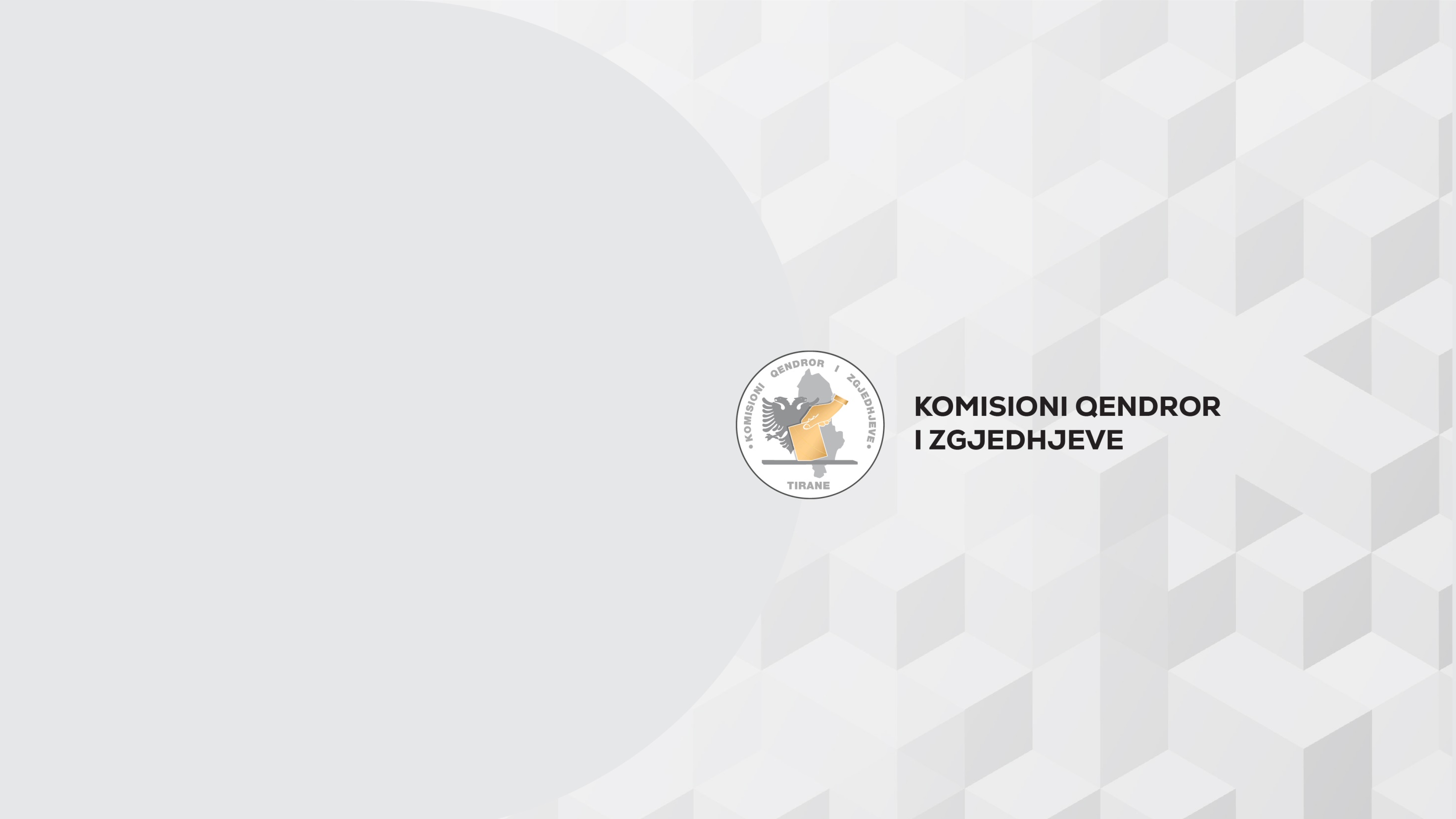 JU FALEMINDERIT!
Drejtoria e Ligjshmërisë